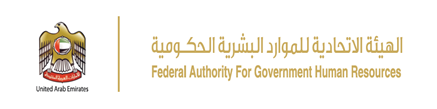 تقرير رضا الموردين عام 2015 مايو 2016
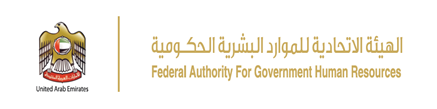